INVESTIGAÇÃO OPERACIONAL II

Capítulo 2


 
INTRODUÇÃO À TEORIA DOS JOGOS
Gravações - 2




Manuel Ramalhete
					                 2020
Exercício 16 da folha de exercícios




A estratégia 2 do Jogador 2 pode ser eliminada, pois é dominada pela estratégia 3.
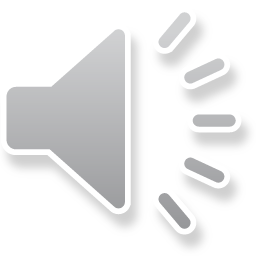 1
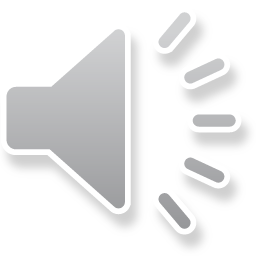 2
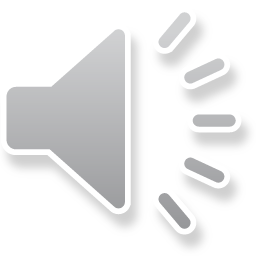 3
Ganho Emp I
         10


           4
           
           2

           
           5
Ganho Emp II 
            5


            4

            2

           
           10
Est A
Emp II
Est A
Est B
Emp I
Est A
Emp II
Est B
Est B
Emp II
Neste caso, existem dois Pontos de equilíbrio:

(A; A) = (10; 5)    e     (B; B) = (5; 10) 

Entrando Emp I em primeiro lugar, prevalece o ponto (10; 5)
Emp I
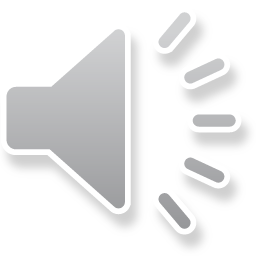 4
ISEG – CURSO DE MAEG 2018/19 - INVESTIGAÇÃO OPERACIONAL II
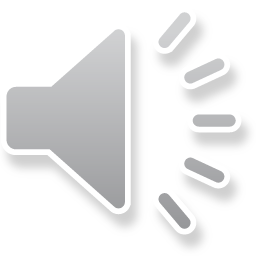 5
ISEG – CURSO DE MAEG 2018/19 - INVESTIGAÇÃO OPERACIONAL II
Neste quadro estão sintetizados os Valores Actualizados Líquidos (VAL) associados às várias decisões:
			                       
 Empresa 2



    
Empresa 1





Verifica-se que se a escolha fosse simultânea, o ponto (200; 200), correspondente a uma fábrica pequena para cada empresa, seria um ponto de equilíbrio de Nash, mas não é um equilíbrio dominante.

Ainda no âmbito de um jogo estático, como a estratégia Fábrica Grande para cada um dos jogadores é estritamente dominada, podemos eliminá-la (a este processo chama-se Dominância estrita iterada), ficando apenas uma bi-matriz 2x2, isto é:
                 				Empresa 2


     Empresa 1



No entanto, como foi referido no enunciado, a Empresa 1 é a primeira a escolher, e a Empresa 2 decide face ao resultado da Empresa 1, tornando o jogo sequencial. A representação na forma extensiva, ou em árvore, permite mais facilmente aprender a dinâmica do jogo e encontrar facilmente a solução através de retro indução (backward induction). A árvore do jogo e a solução encontram-se na página seguinte.
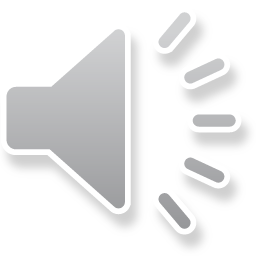 6
ISEG – CURSO DE MAEG 2018/19 - INVESTIGAÇÃO OPERACIONAL II
Representação em Árvore
          (valores em milhares)
VAL Emp 1  VAL Emp 2
N
0                  0
P
Emp 2
0                   400
G
N
0              312,5
400                0
N
Retro-indução: escolhas óptimas da Emp 2
Emp 1
P
P
Emp 2
200                  200
G
- 350            - 487
G
312,5                0
N
P
Emp 2
- 487          - 350
G
- 1694,4      - 1694,4
A  Empresa 2 tem como melhor solução para a cada escolha da Empresa 1, as enquadradas a verde, sendo o valor considerado o da 2ª coluna.
De entre os ramos (opções) escolhidas pela empresa 2, a Empresa 1 escolhe a mais vantajosa para si (este processo de retro indução consiste em “podar” a árvore).
A Empresa 1 vai escolher uma fábrica grande (G), sendo (G; N)= (312,5; 0) a solução óptima. O caminho selecionado é constituído pelos arcos/arestas G e N).
Se não houvesse a ameaça de a Empresa 2 poder entrar no mercado, escolheria obviamente uma fábrica pequena, com um ganho de 400 mil. Com esta decisão cria uma barreira à entrada da Empresa 2.
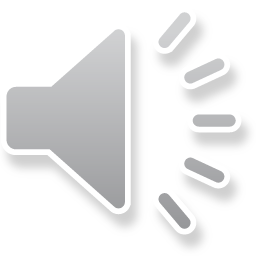 7
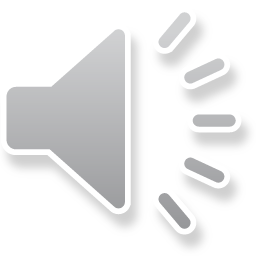 8
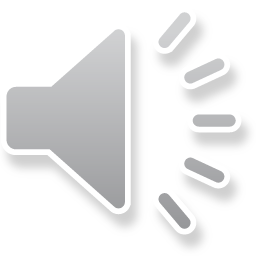 9
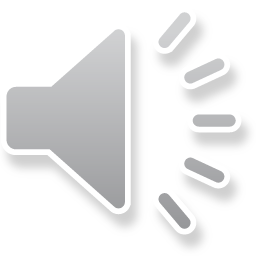 10
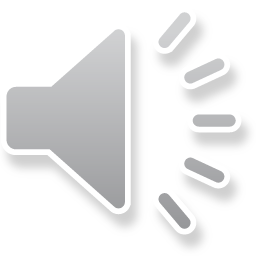 11
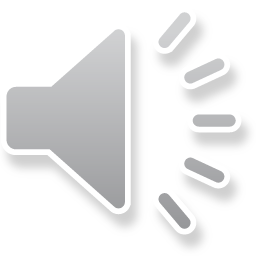 12
Verifica-se facilmente que o ponto de equilíbrio consiste em cada amigo escolher o prato mais caro, estratégias (C; C) – equilíbrio dominante. Este exemplo é semelhante a outros já vistos, dispensando comentários adicionais .
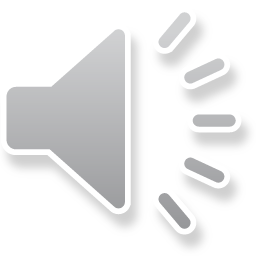 13
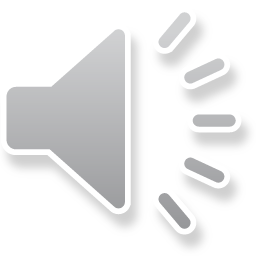 14
15
ISEG – CURSO DE MAEG 2018/19 - INVESTIGAÇÃO OPERACIONAL II
16
ISEG – CURSO DE MAEG 2018/19 - INVESTIGAÇÃO OPERACIONAL II
17
ISEG – CURSO DE MAEG 2018/19 - INVESTIGAÇÃO OPERACIONAL II
18
ISEG – CURSO DE MAEG 2018/19 - INVESTIGAÇÃO OPERACIONAL II
19
ISEG – CURSO DE MAEG 2018/19 - INVESTIGAÇÃO OPERACIONAL II
.
			                        Empresa 2



    
Empresa 1






Verifica-se que se a escolha fosse simultânea, o ponto (200; 200), correspondente a uma fábrica pequena para cada empresa, seria um ponto de equlíbrio de Nash, mas não é um equilíbrio dominante.

Ainda no âmbito de um jogo estático, como a estratégia Fábrica Grande para cada um dos jogadores é estritamente dominada, podemos eliminá-la (a este processo chama-se Dominância estrita iterada), ficando apenas uma bi-matriz 2x2, isto é:
                 				Empresa 2


     Empresa 1



No entanto, como foi referido no enunciado, a Empresa 1 é a primeira a escolher, e a Empresa 2 decide face ao resultado da Empresa 1, tornando o jogo sequencial. A representação na forma extensiva, ou em árvore, permite mais facilmente aprender a dinâmica do jogo e encontrar facilmente a solução através de retro indução (backward induction). A árvore do jogo e a solução encontram-se na página seguinte.
20
ISEG – CURSO DE MAEG 2018/19 - INVESTIGAÇÃO OPERACIONAL II
Representação em Árvore
          (valores em milhares)
VAL Emp 1  VAL Emp 2
N
0                  0
P
Emp 2
0                   400
G
N
0              312,5
400                0
N
Retro indução: escolhas óptimas da Emp 2
Emp 1
P
P
Emp 2
200                  200
G
- 350            - 487
G
312,5                0
N
P
Emp 2
- 487          - 350
G
- 1694,4      - 1694,4
A  Empresa 2 tem como melhor solução para a cada escolha da Empresa 1, as enquadradas a verde, sendo o valor considerado o da 2ª coluna.
De entre os ramos (opções) escolhidas pela Empresa 2, a Empresa 1 escolhe a mais vantajosa para si (este processo de retro indução consiste em “podar” a árvore).
A Empresa 1 vai escolher uma fábrica grande (G), sendo (G; N)= (312,5; 0) a solução óptima. O caminho selecionado é constituído pelos arcos/arestas G e N).
Se não houvesse a ameaça de a Empresa 2 poder entrar no mercado, escolheria obviamente uma fábrica pequena, com um ganho de 400 mil. Com esta decisão cria uma barreira à entrada da Empresa 2.
21